French 3 - Unité 3
Lesson 3.3.3
I can use both the imparfait and passé composé to describe my childhood.
Partner Chat: Should the following verbs be put in the imparfait or passé compose? Justify your choice.

Quand nous _____________ (être) petit, nous _____________(parler) souvent parce que nous étions bavards. Un jour, nous _____________ (jouer) au Monoply. Ma mère _____________ (gagner)! Chaque weekend nous _____________ (aller) au parc et nous ______________ (explorer).  Une fois mon ami Paul _________________ (venir) avec nous. Il ________________ (tomber) et il ____________ (se casser) le bras.
L’Imparfait
1. Take the nous form of the verb
2. Drop the –ons
3. Add the correct ending

Je –ais	    Nous –ions 
Tu –ais     Vous –iez 
Il/Elle –ait     Ils/Elles –aient

Exemples:
J’étais petite.
Il aimait des voitures.
Nous jouions avec des poupées.
Nous – regarder
Vous – descendre
Je – mettre
Tu – se laver
Ils – vendre
On – comprendre
Nous regardions
Vous descendiez
Je mettais
Tu te levais
Ils vendaient
On comprenait
Le Passé Composé
1. Avoir or Etre conjugated
2. Participe passé regulier ou irregulier
3. Accord
Avoir – non
Être - oui


Exemples:
Je suis tombé(e).
Il a conduit les voitures.
Nous avons joué avec des poupées.
Nous – regarder
Vous – descendre
Je – mettre
Tu – se laver
Ils – vendre
On – comprendre
Nous avons regardé
Vous êtes descendu(s)
J’ai mis
Tu t’es lavé(e)
Ils ont vendu
On a compris
1. She used live in Provo.
	Elle habitait à Provo.
2. They cried when they fell yesterday.
	Ils ont pleuré quand ils sont tombés hier.
3. I was digging when I found the insect.
	Je creusais quand j’ai trouvé l’insecte.
4. We were affectionate and happy.
	Nous étions affectueux et heureux.
L’Imparfait et le Passé Composé
à l’âge 5 ans
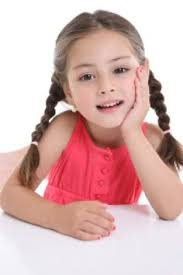 Quand j’avais 5 ans j’habitais en Californie.  Ma maison était grande.  Ma famille était amusante. Nous jouions souvent aux jeux de société.
Un jour, je suis tombée et je me suis cassé le bras.  Je suis alléE à l’hôpital.  J’ai pleuré.